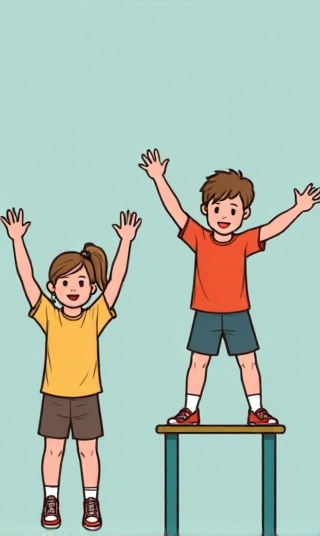 Нейрогимнастика для детей
Развитие межполушарного взаимодействия


Автор: учитель-логопед МОУ «СОШ№26» г.Вологда
Я.Н.Касьянова
Что такое нейрогимнастика?
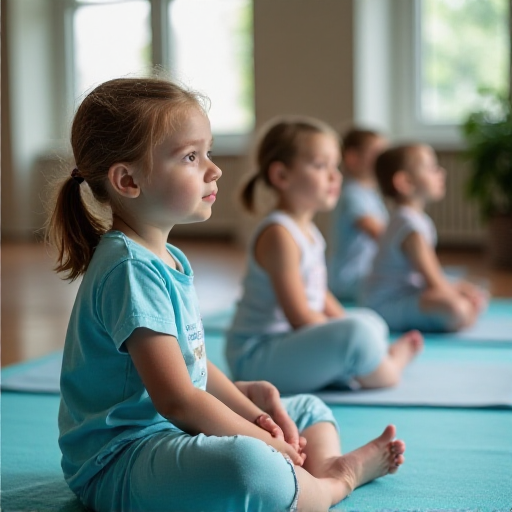 • Нейрогимнастика – это система специальных упражнений, направленных на развитие координации и двигательных навыков.
• Включает элементы физической активности и умственной деятельности.
• Способствует улучшению межполушарного взаимодействия у детей.
Значение межполушарного взаимодействия
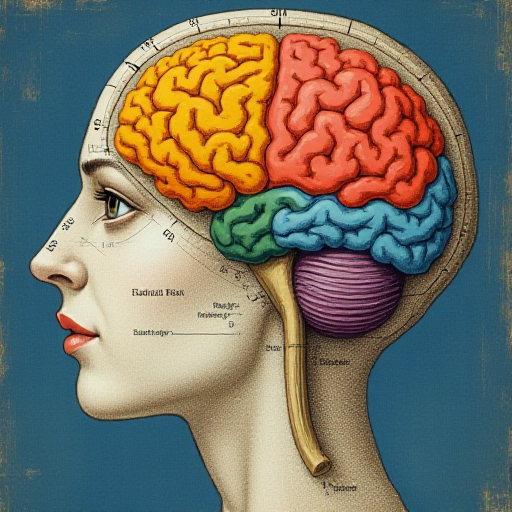 • Координация работы правого и левого полушарий важна для:
  1. Развития мышления.
  2. Улучшения памяти.
  3. Повышения концентрации и внимания.
Упражнения для нейрогимнастики
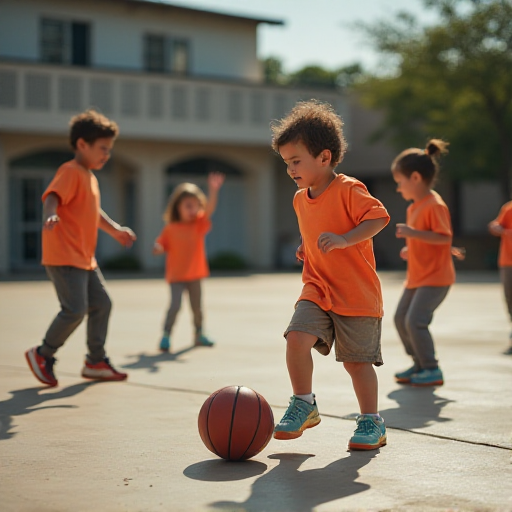 • Упражнения могут включать:
  1. Перекрестные движения.
  2. Игры с мячом.
  3. Танцы.
• Все эти действия помогают активировать различные участки мозга.
Как проводить занятия нейрогимнастикой?
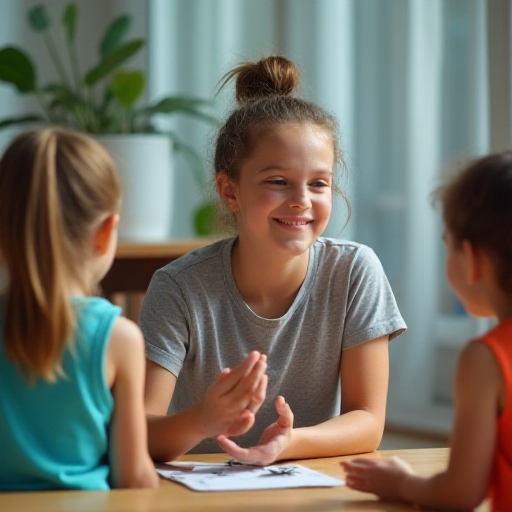 • Занятия можно проводить:
  1. В группах.
  2. Индивидуально.
• Необходимо создать комфортную и игровую атмосферу.
Польза нейрогимнастики
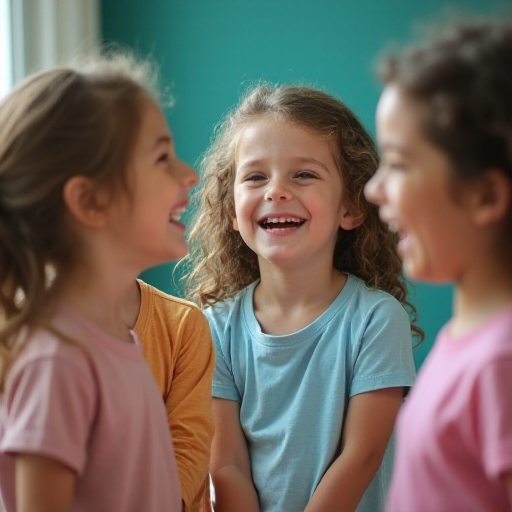 • Улучшение общей физической подготовки.
• Повышение уровня интеллектуальной активности.
• Развитие социокультурных навыков через совместные занятия.
Нейрогимнастика в школе
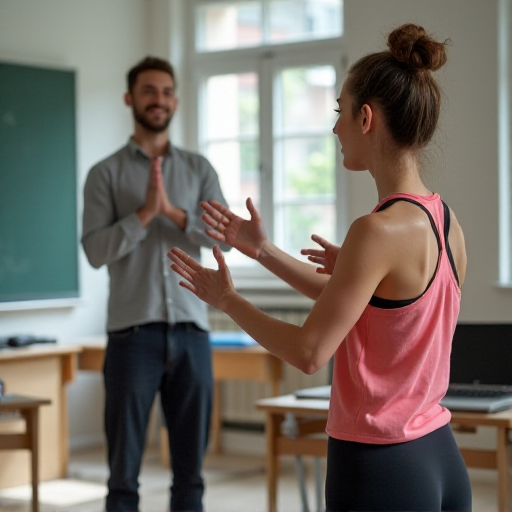 • Введение нейрогимнастики в учебный процесс:
  1. Подготовка к урокам.
  2. Устранение стресса.
  3. Улучшение окончившихся занятий.
Рекомендации для родителей
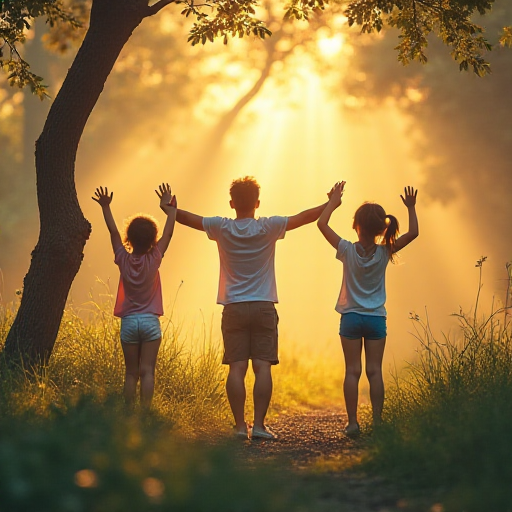 • Включайте нейрогимнастику в повседневную жизнь:
  1. Играйте в активные игры.
  2. Занимайтесь спортом вместе.
  3. Применяйте упражнения в домашних условиях.
Заключение
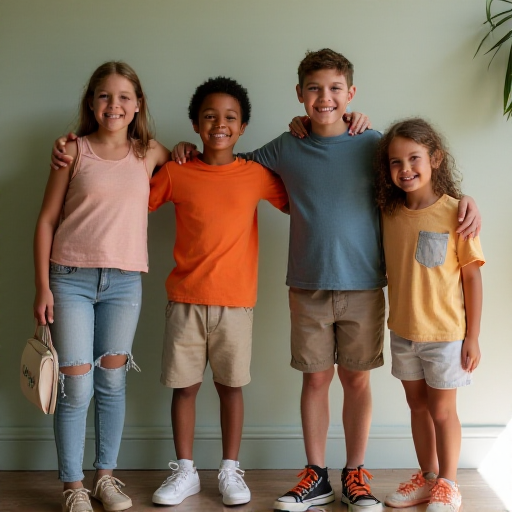 • Нейрогимнастика – важный инструмент в формировании здоровья и успешного развития детей.
• Создает основу для лучшего межполушарного взаимодействия и интеллектуального роста.